Презентация к уроку русского языка по теме «Падеж имен существительных»3 класс
Минутка чистописания
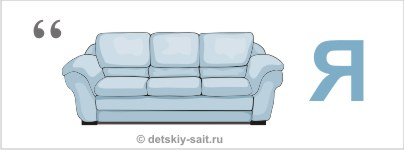 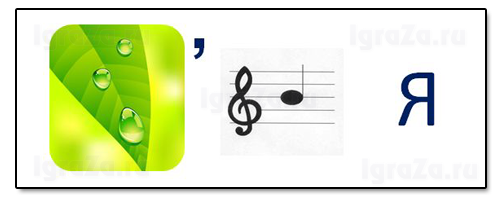 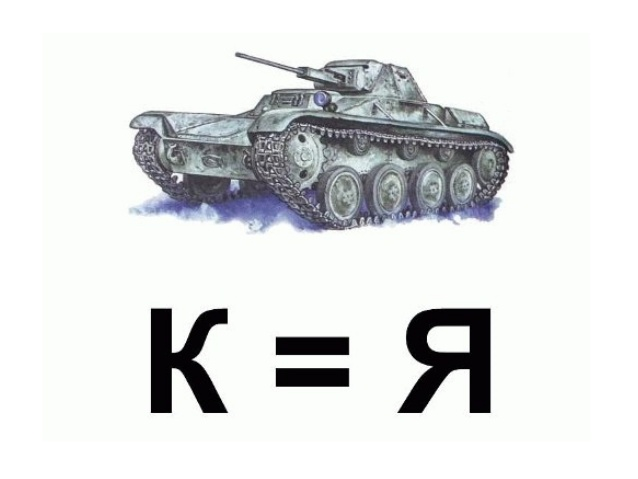 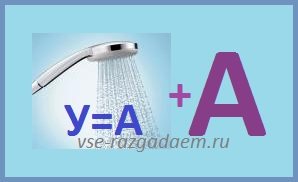 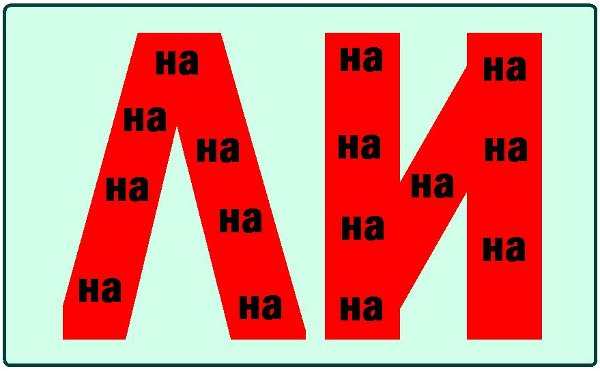 ПОМНИ!
И.п.
Р.п.
Д.п.
В.п.
Т.п.
П.п.
кто? что?
кого? чего?        нет
кому? чему?        рад
кого? что?         вижу
кем? чем?       творю
о ком? о чём?   думаю
Как определить падеж имени существительного?
1. Найти слово, от которого зависит имя существительное (главное Х)

2. Задать падежный вопрос (основной или дополнительный).

3. Вспомнить слово - помощник , посмотреть на предлог.

4. Определить падеж.
Разбор предложения
Первый     луч(…)   со(….)нца           (раз/с)будил     пр(….)роду.
Разбор предложения.
числ.                 сущ.             сущ. 
Первый     луч    солнца    
      гл.                      сущ.
разбудил     природу.
Словосочетания.
х
    луч  (какой?) первый            сущ  +  числит.
                                                              х
    луч (чего?) солнца ( Р. п.)        сущ + сущ 
                                                                                               х
   разбудил ( что?) природу  (В.п.)   гл. + сущ.
Работа в группах.Определи падеж
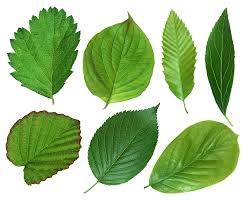 Проверка
Синонимы:  вьюга - метель;  стужа – мороз,  неправда – ложь,   врач – доктор,   кино – фильм.

Метелью, морозом, ложью, доктором, фильмом ТВОРИТЕЛЬНЫЙ ПАДЕЖ.

РОДИТЕЛЬНЫЙ ПАДЕЖ:   метели,  мороза,   лжи, доктора,  фильма
Проверка. Пословицы.
По  лесу(Д.п.)  надо  с  умом(Т.п.)  ходить. 
Лето(И.п.) собирает, а зима(И.п)  подбирает.
За ветром (Т.п.) в  поле(П.п)  не угонишься. 
Солнце(И.п.) встаёт, так и утро(И.п.)   настаёт.
В русском языке есть слова, которые не склоняются. Как правило, они иностранного происхождения. Прочитай объяснение смысла слов. Соедини их стрелочками с понятиями.
Несклоняемые  имена существительные
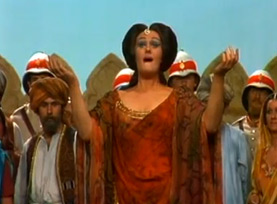 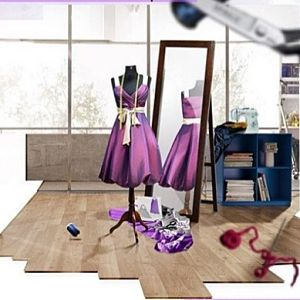 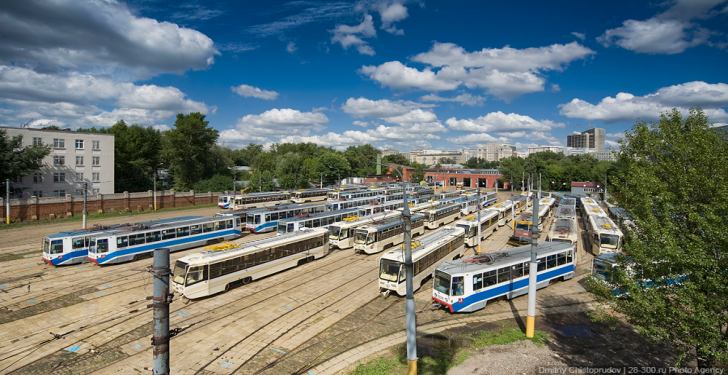 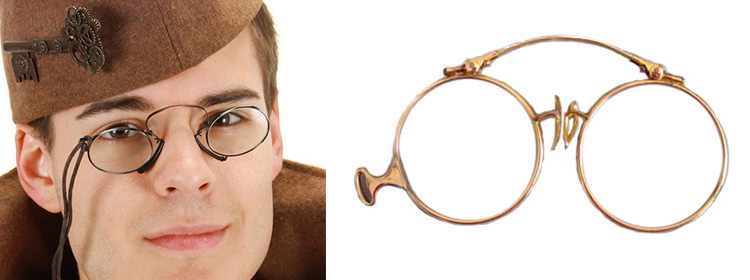 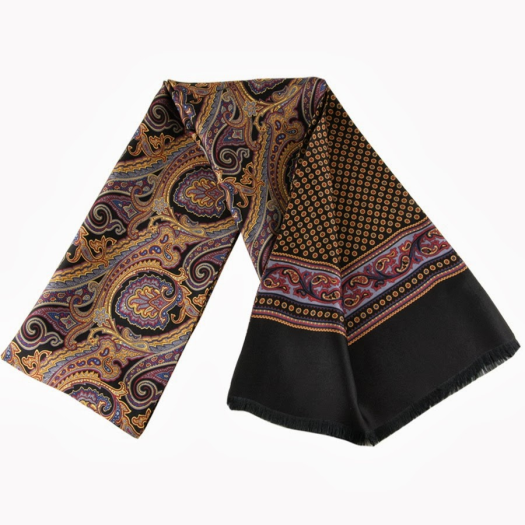 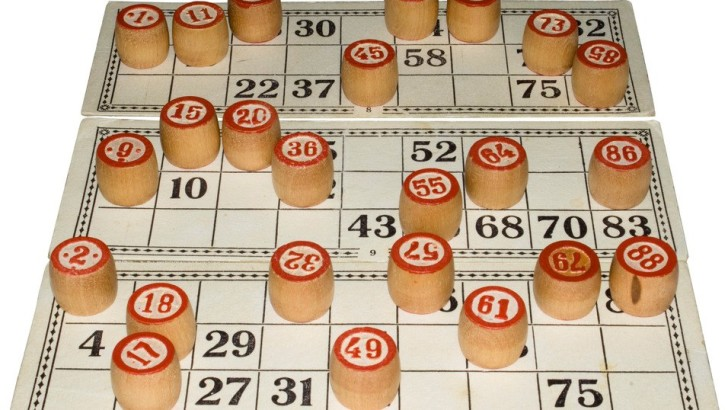 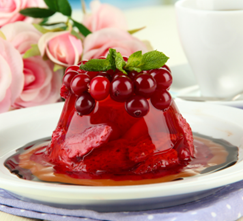 Рефлексия
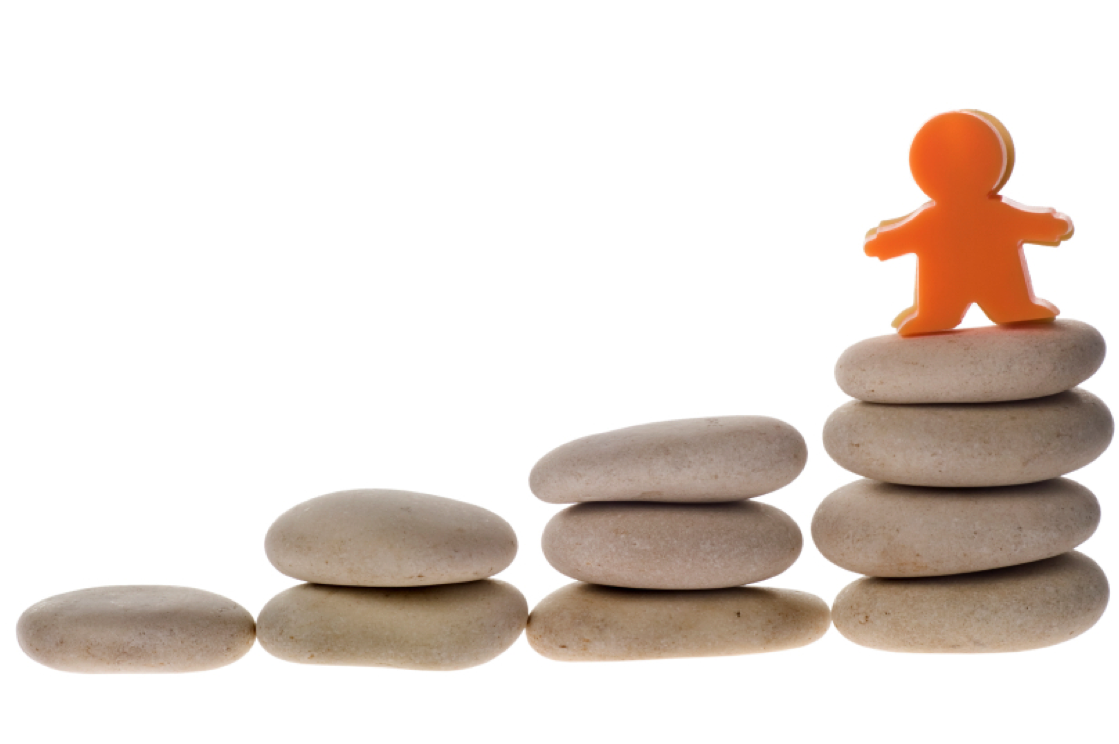